Розвиток бьордвотчингу Чорнобильського радіаційно-екологічного біосферного заповідника
Вишневський Денис
Завідувач наукового відділу
Причини
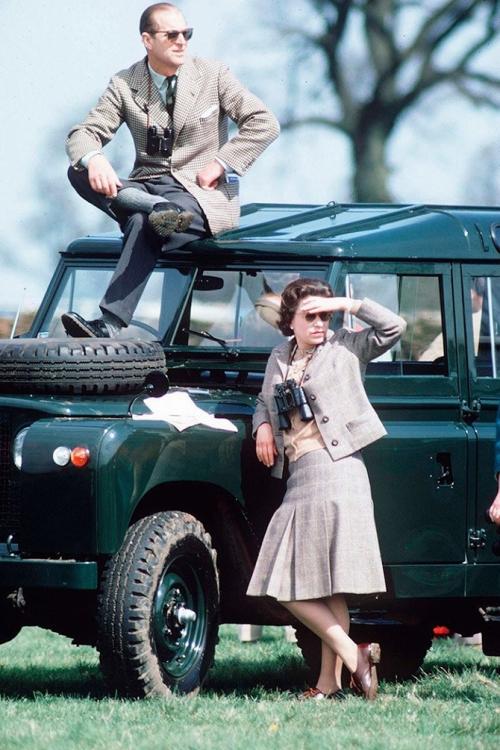 Екопросвітницька діяльність Заповідника
Поява та розвиток національної спільноти бьордвотчингу
Інтерес іноземних бьордвотчерів
Створення нового напряму репрезентації ЗВіЗБ(О)В
Розвиток «громадянської науки»
Видовий склад та статус присутності птахів
245 видів, що належать до 17 рядів, ареалогічно очікувані. 
Кількість видів птахів, які спостерігалися в заповіднику – 220 
З них на гніздуванні зареєстровано 164 видів, 
під час міграцій – 196 
на зимівлі - 68 видів
34 осілих і які зустрічається під час кочівлі. 
35 видів занесені до Червоної книги України
за час існування Заповідника виявлено 6 нових видів
Мігруючі птахи
196 видів
Через заповідник проходить міграційний потік
Захистні та кормові умови території сприяють для відпочинку мігруючих птахів
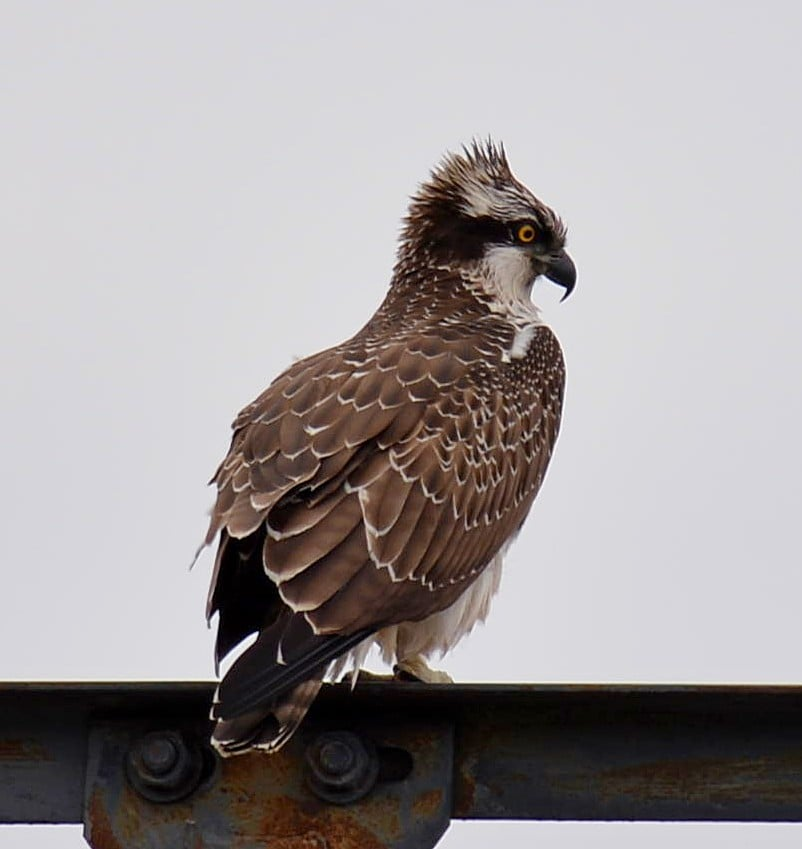 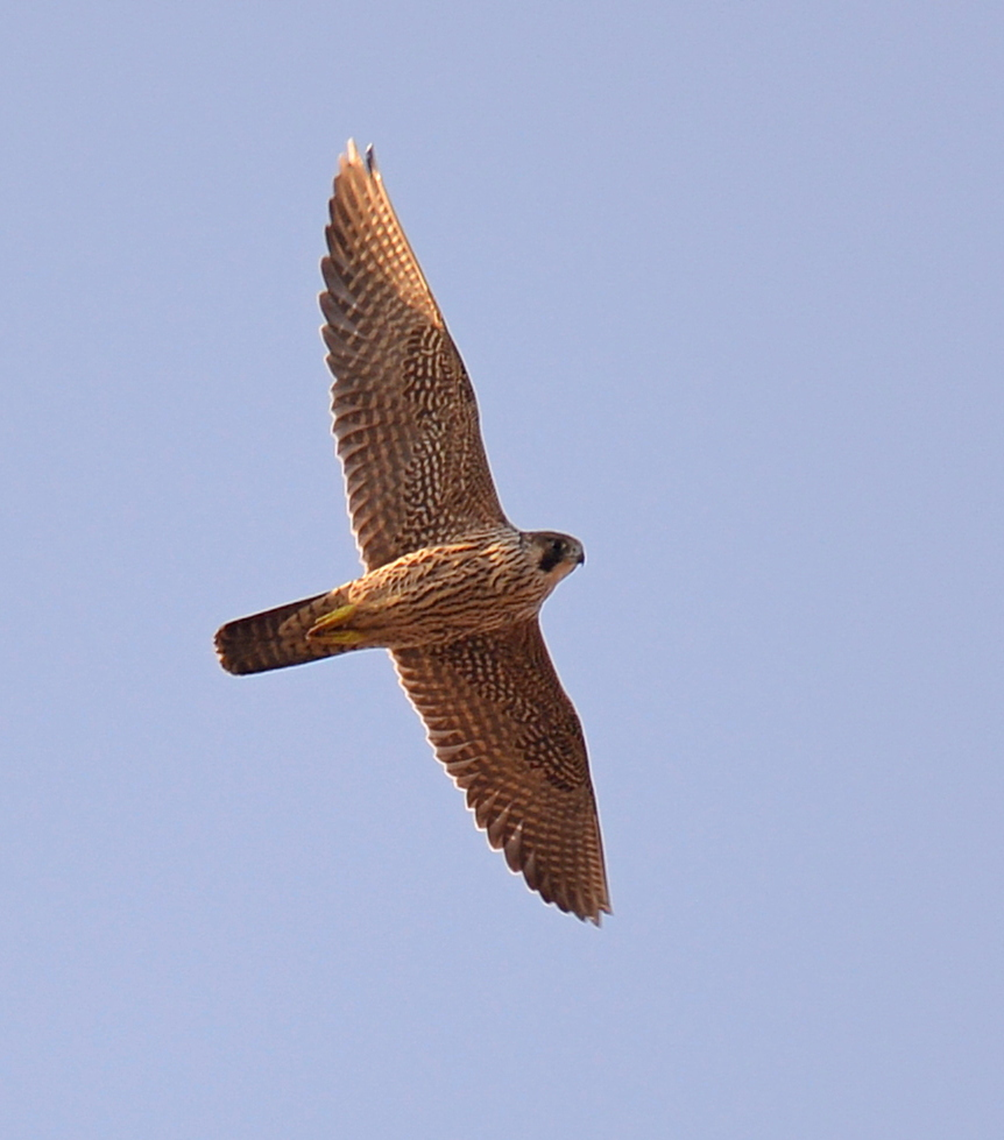 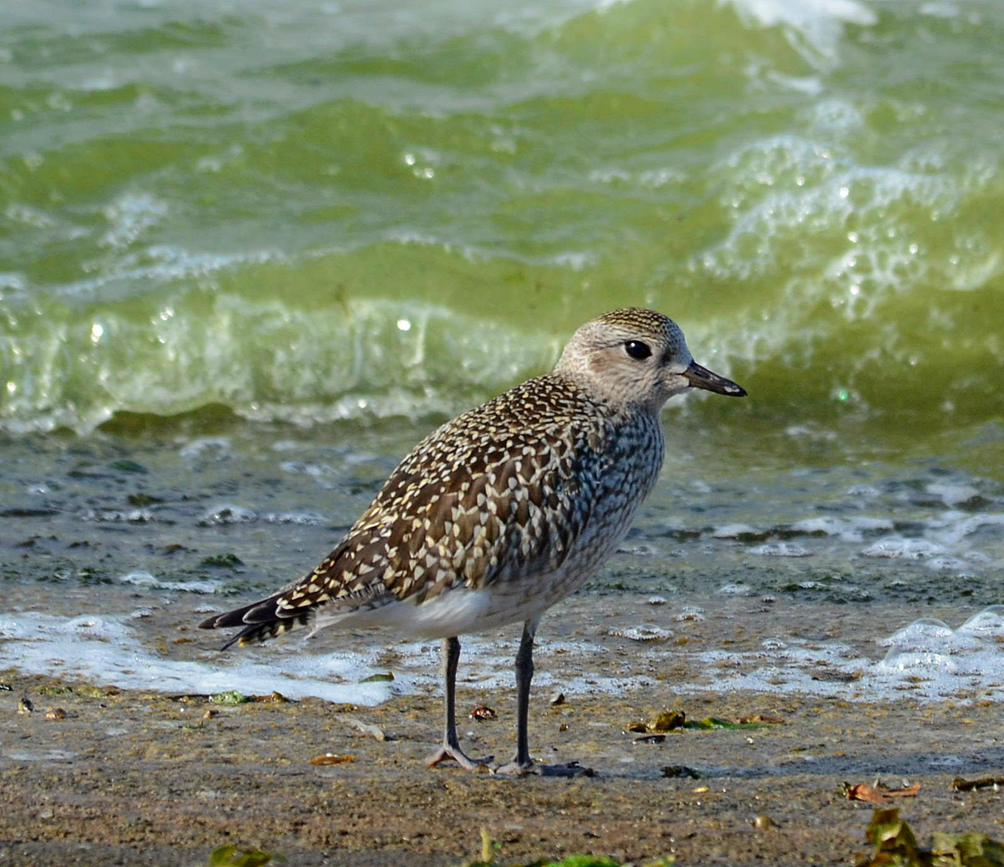 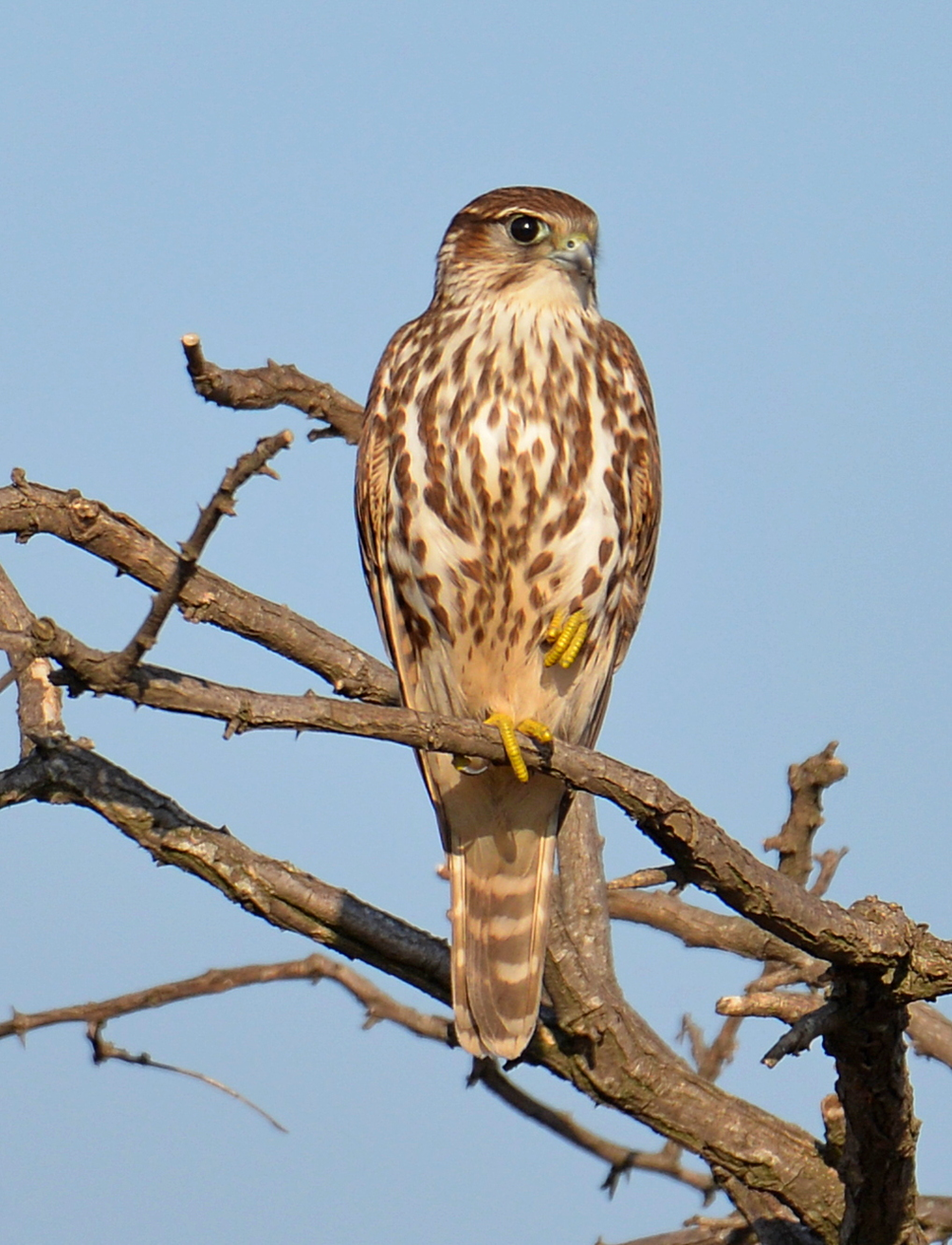 Птахи на гніздуванні
На гніздуванні зареєстровано 164 видів,
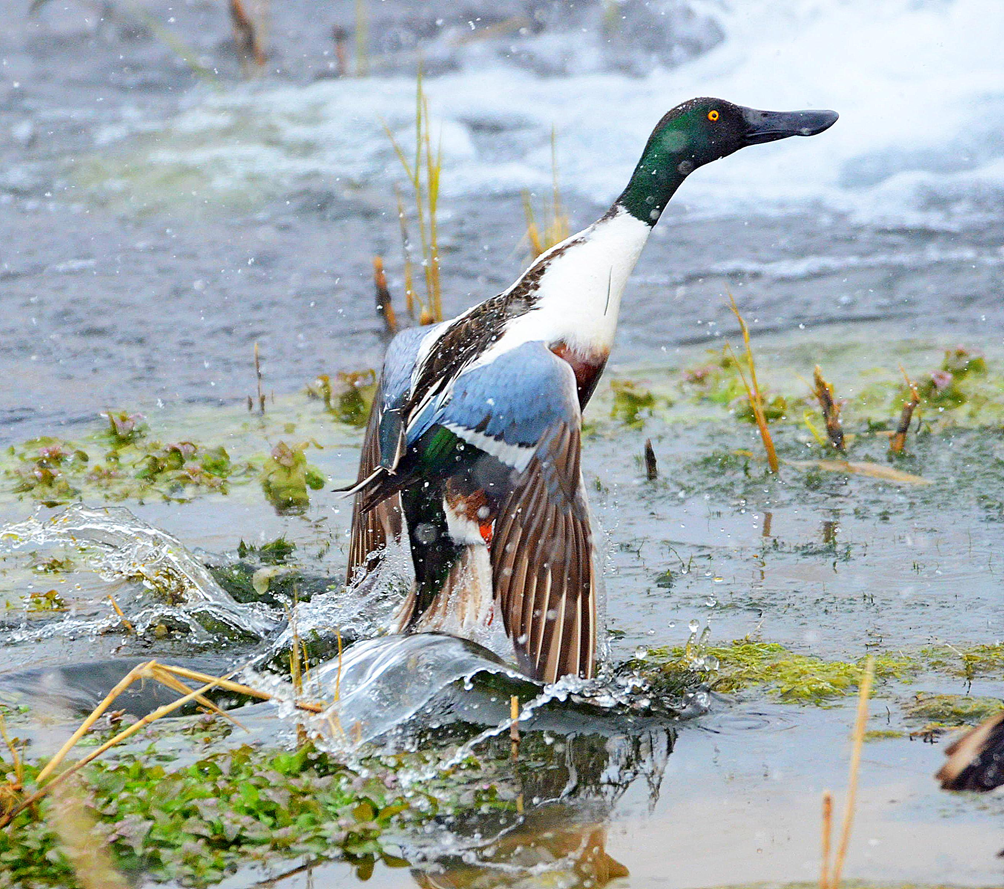 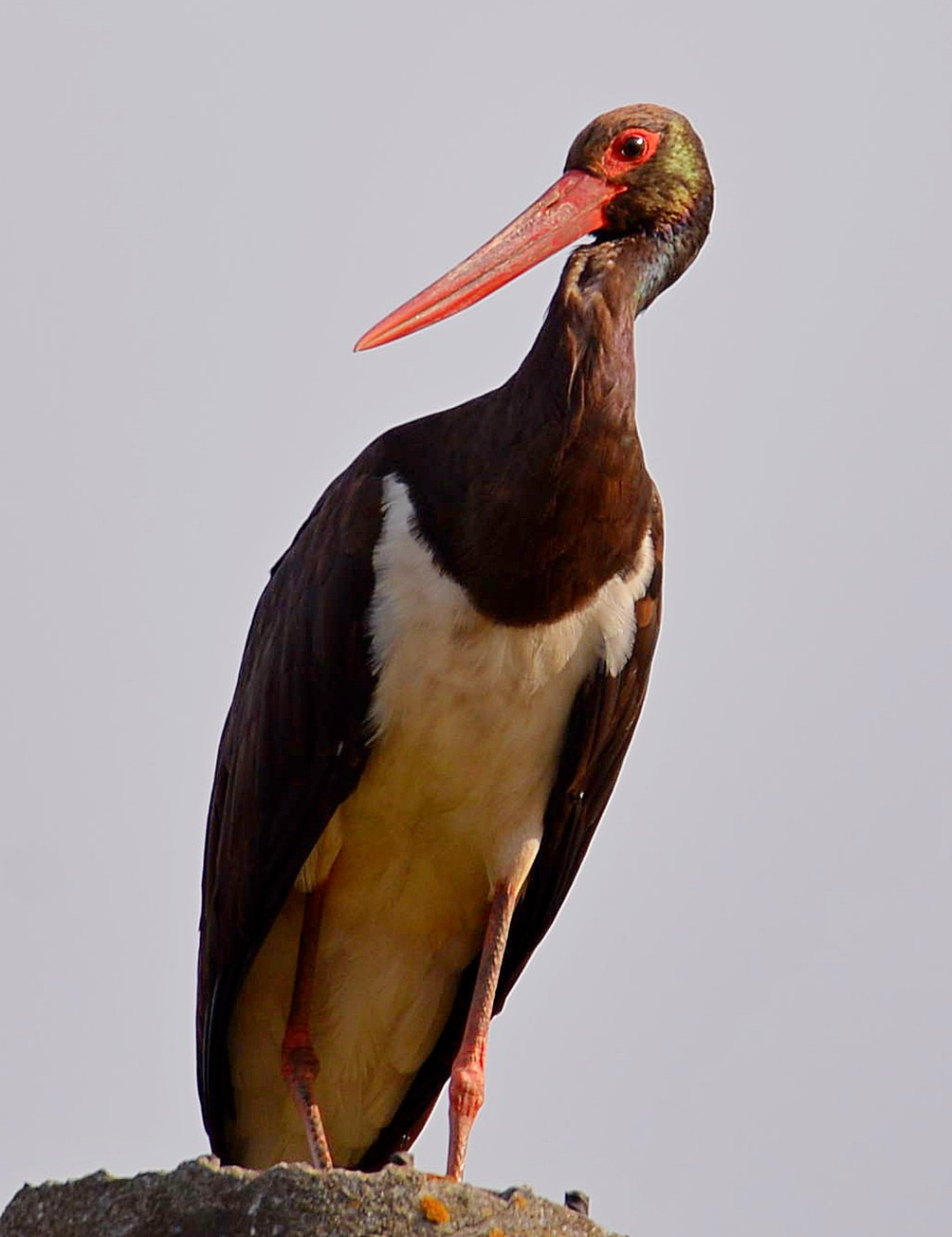 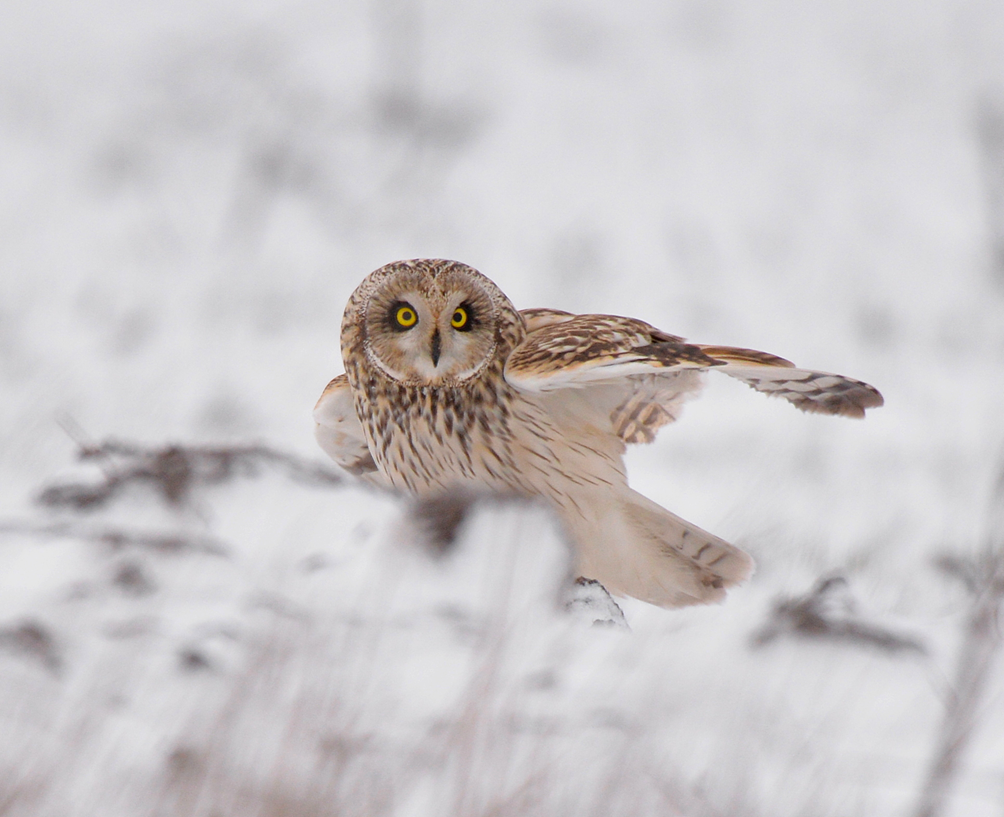 Зимуючі птахи
Найменша група - 68 видів
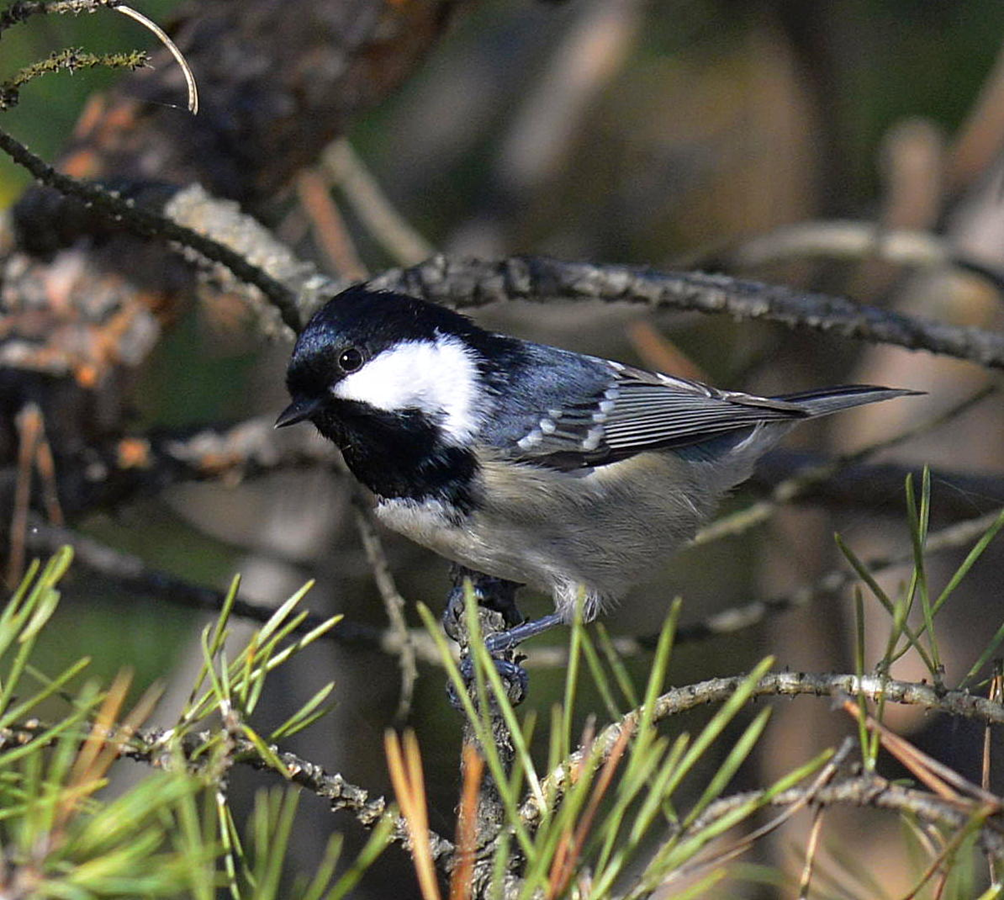 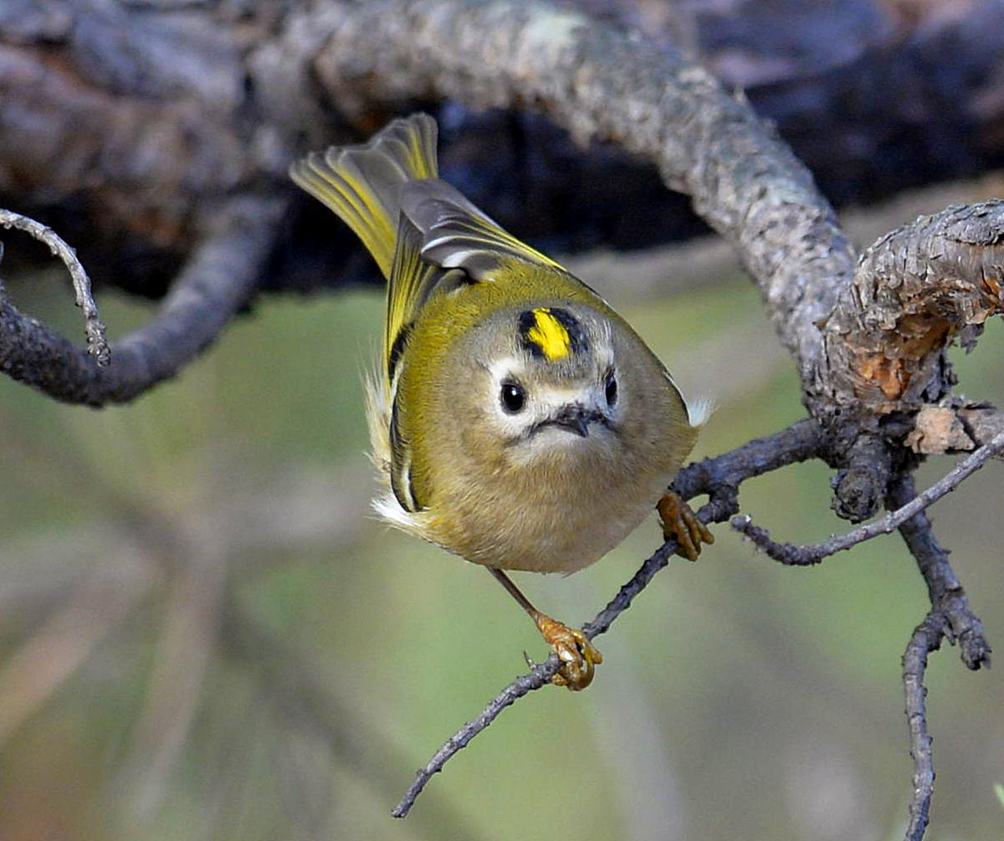 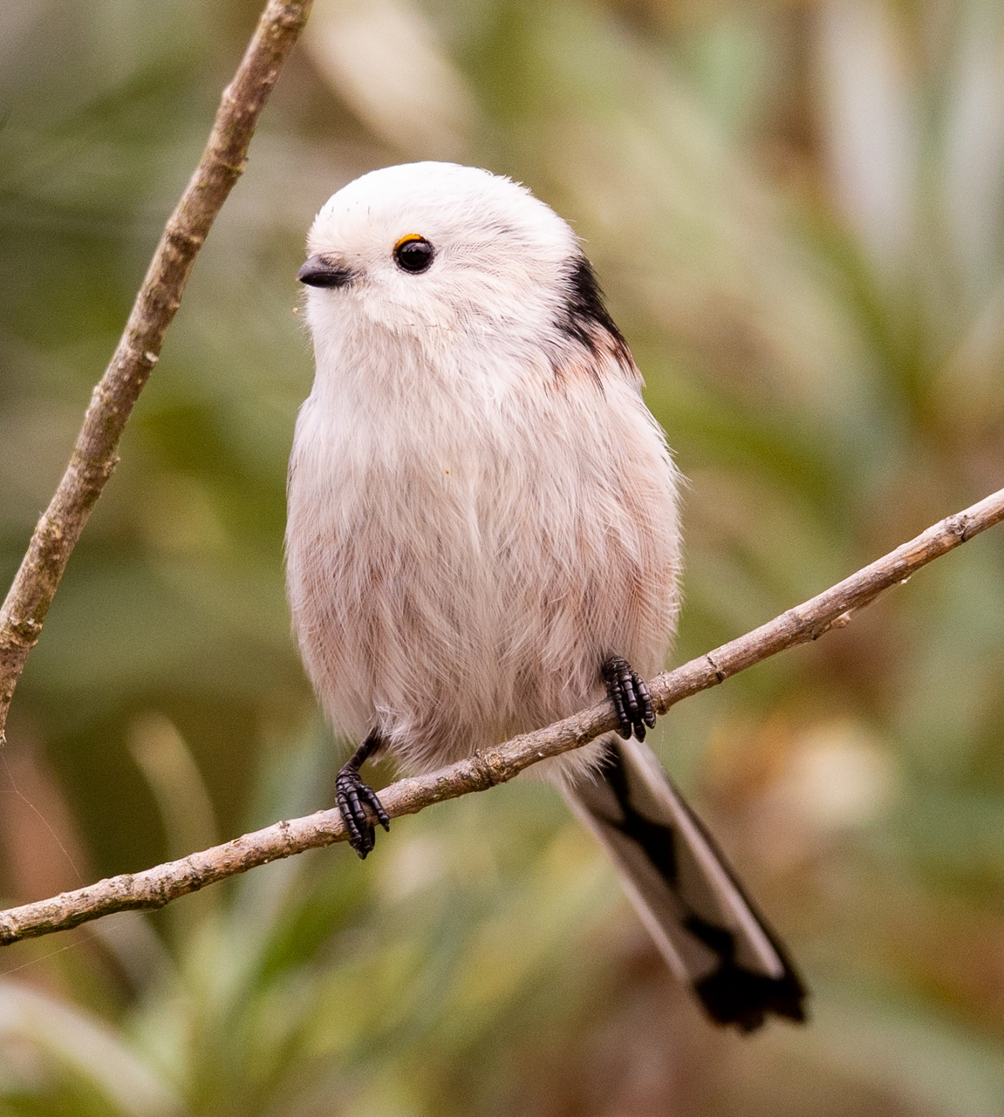 3. Населення птахів основних біотопів заповідника
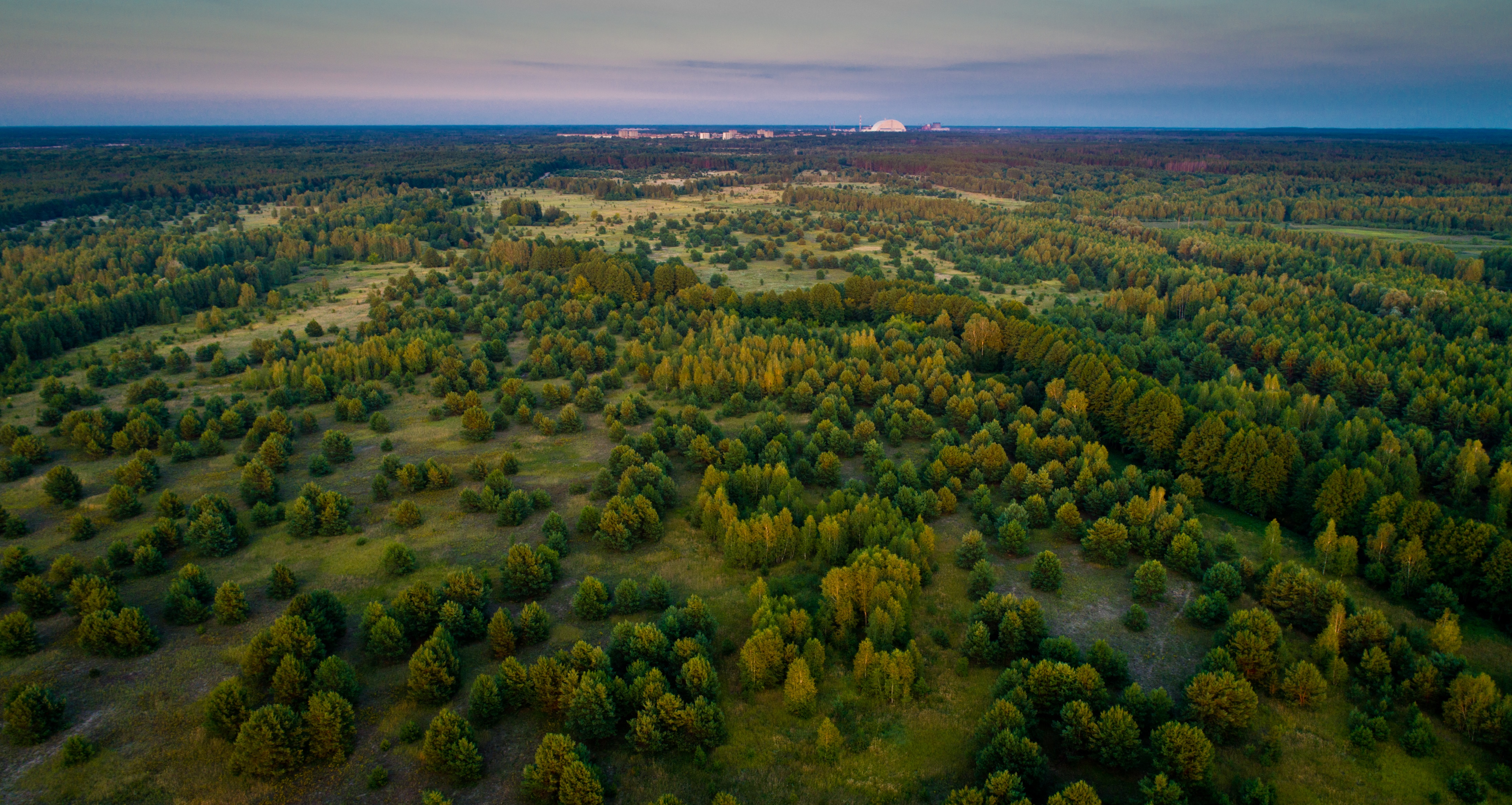 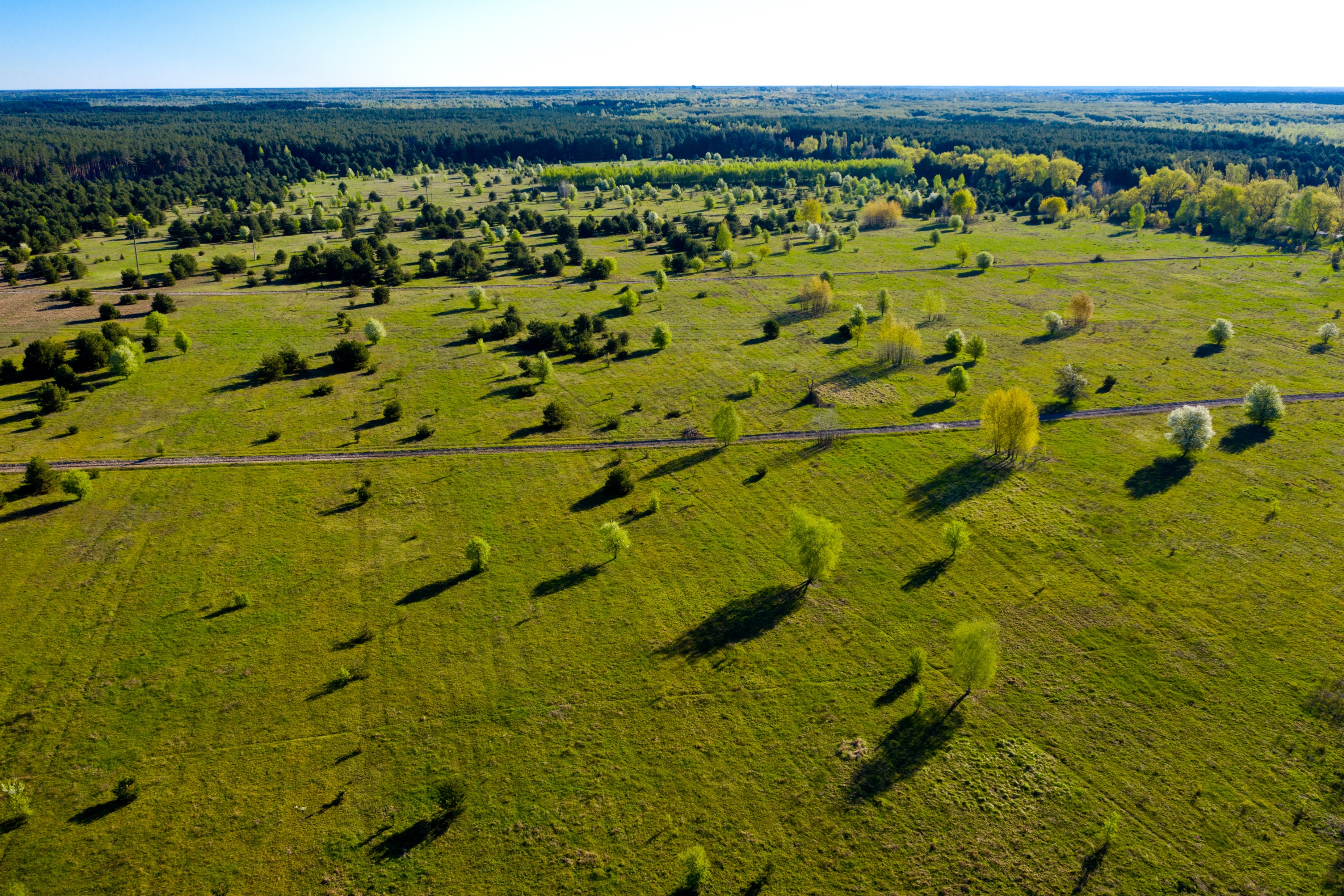 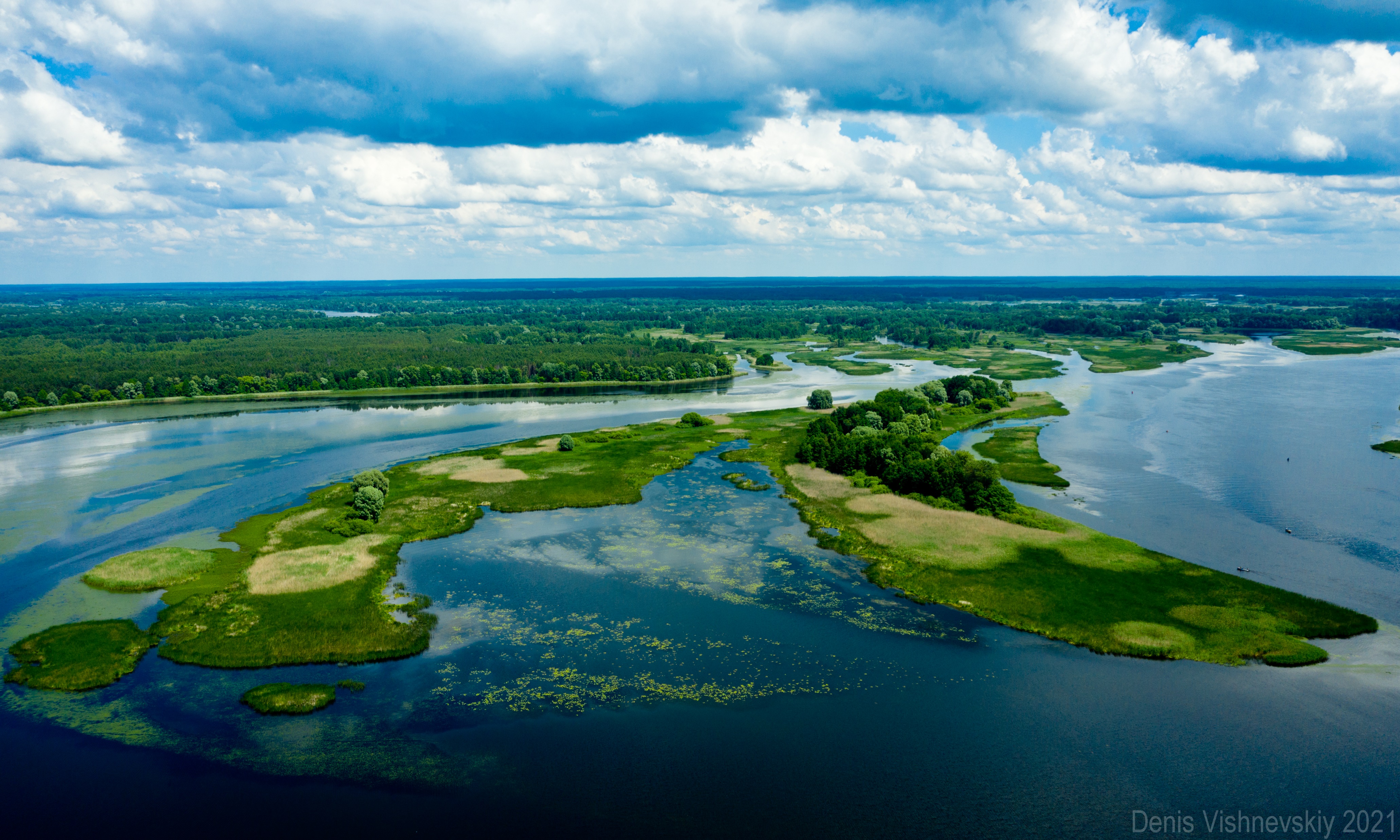 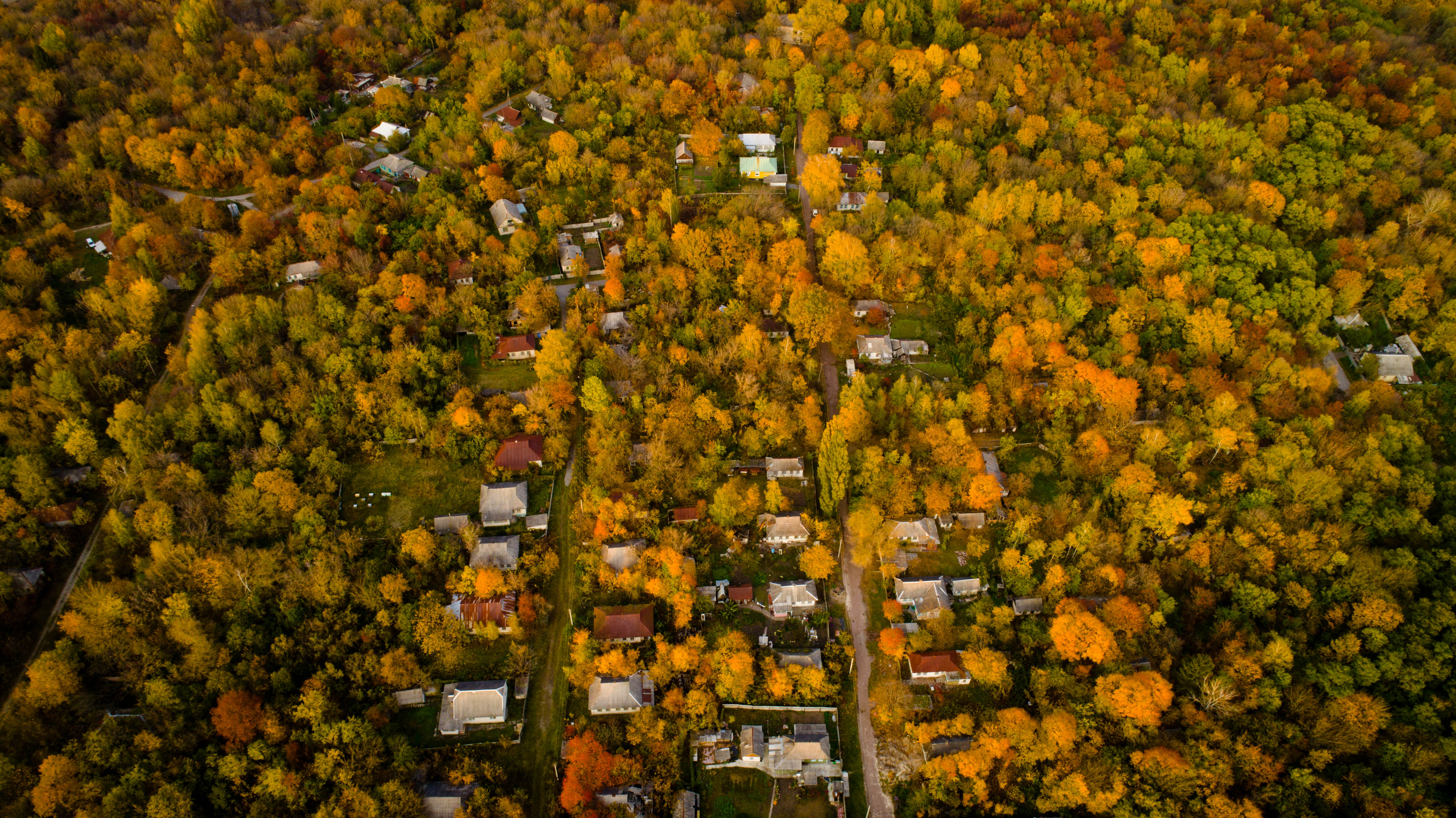 Види-символи Заповідника
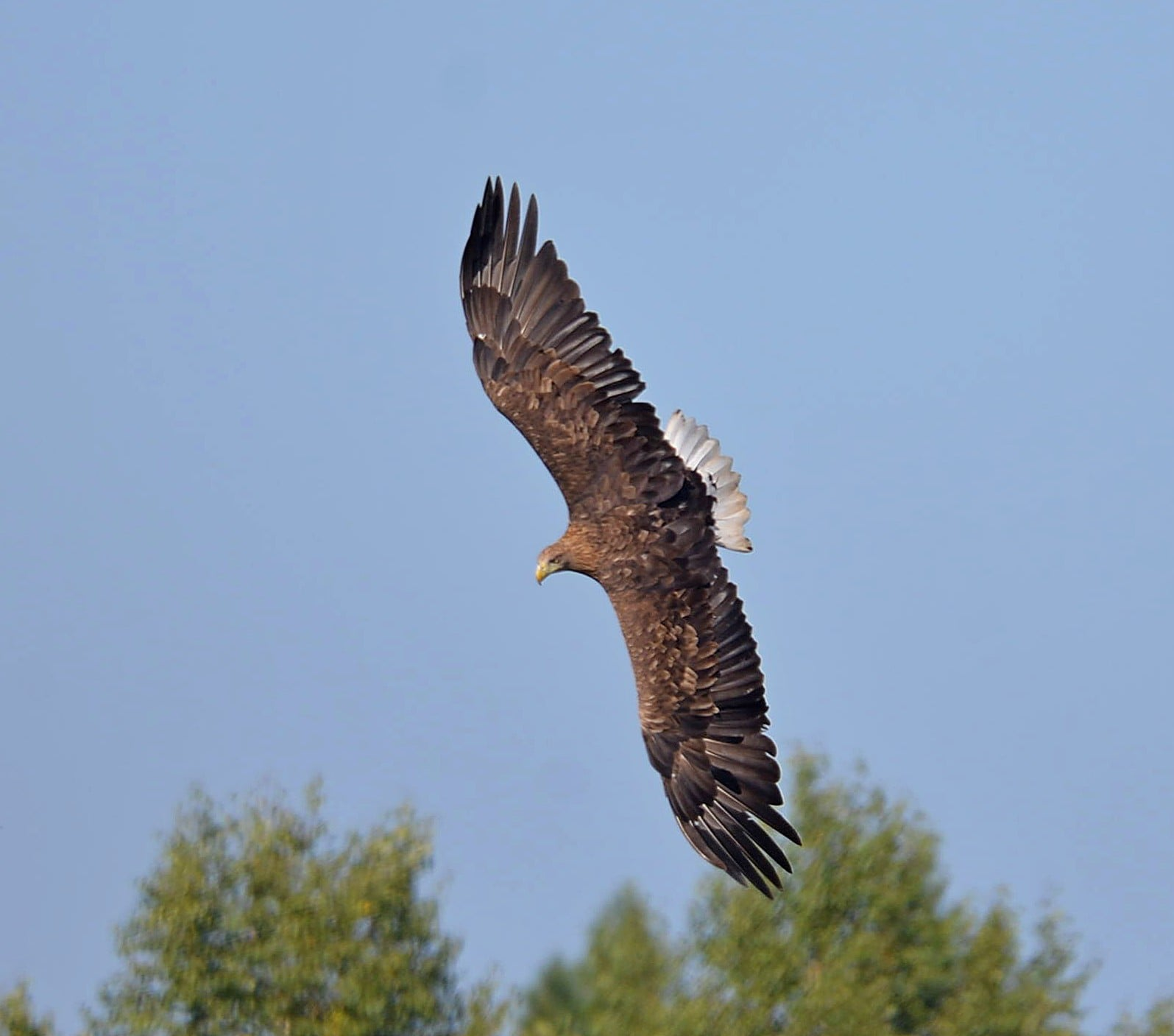 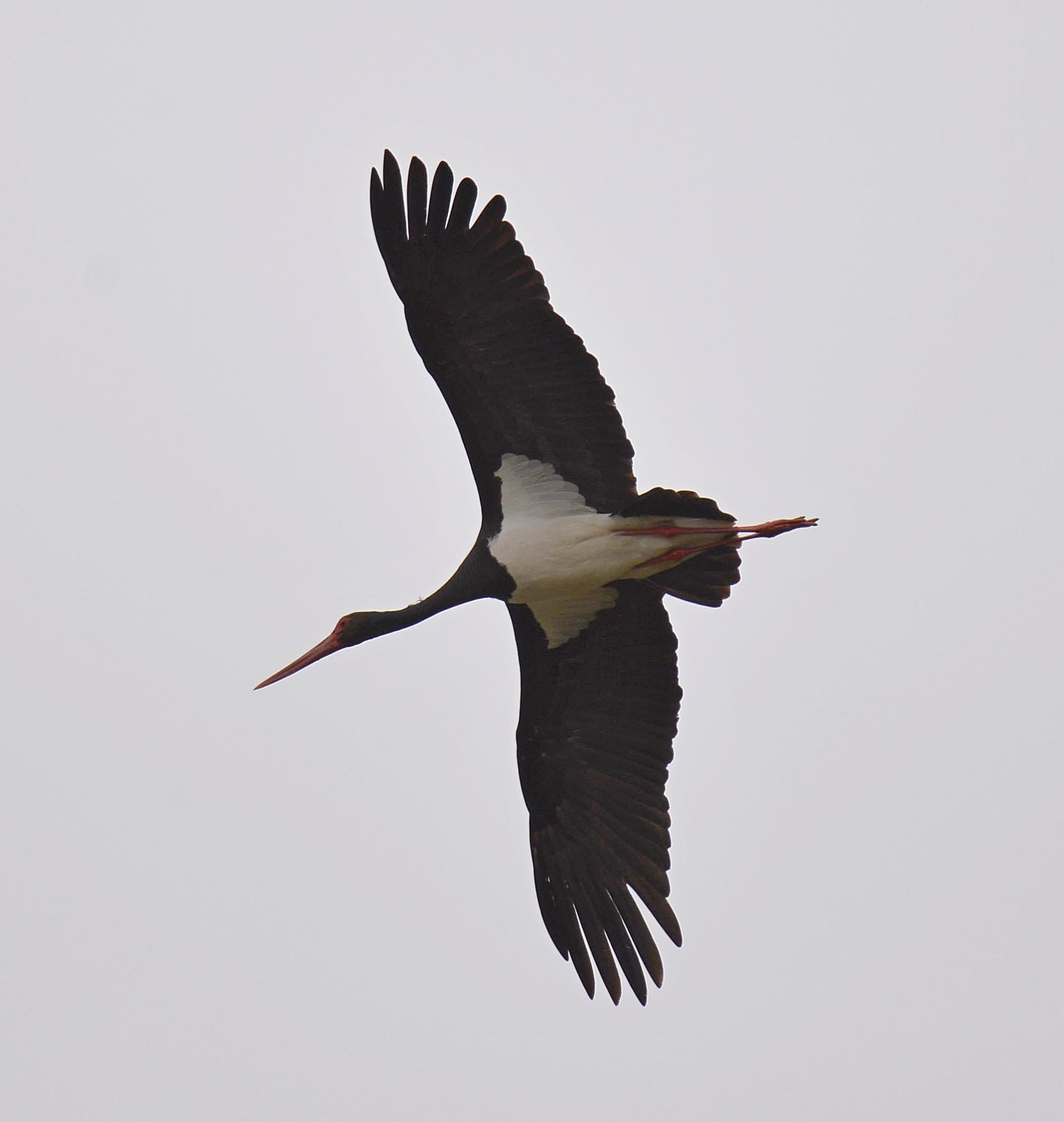 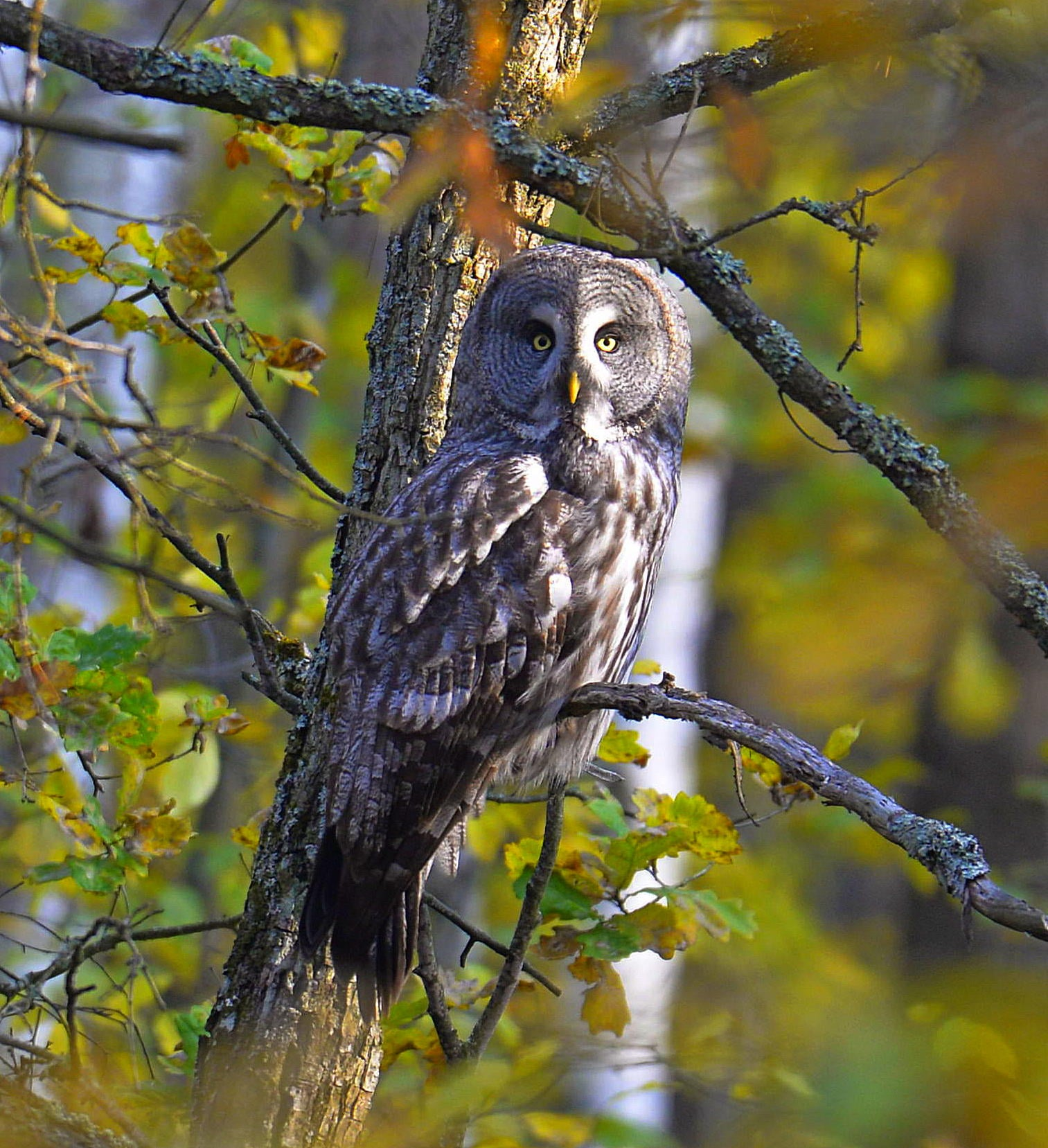 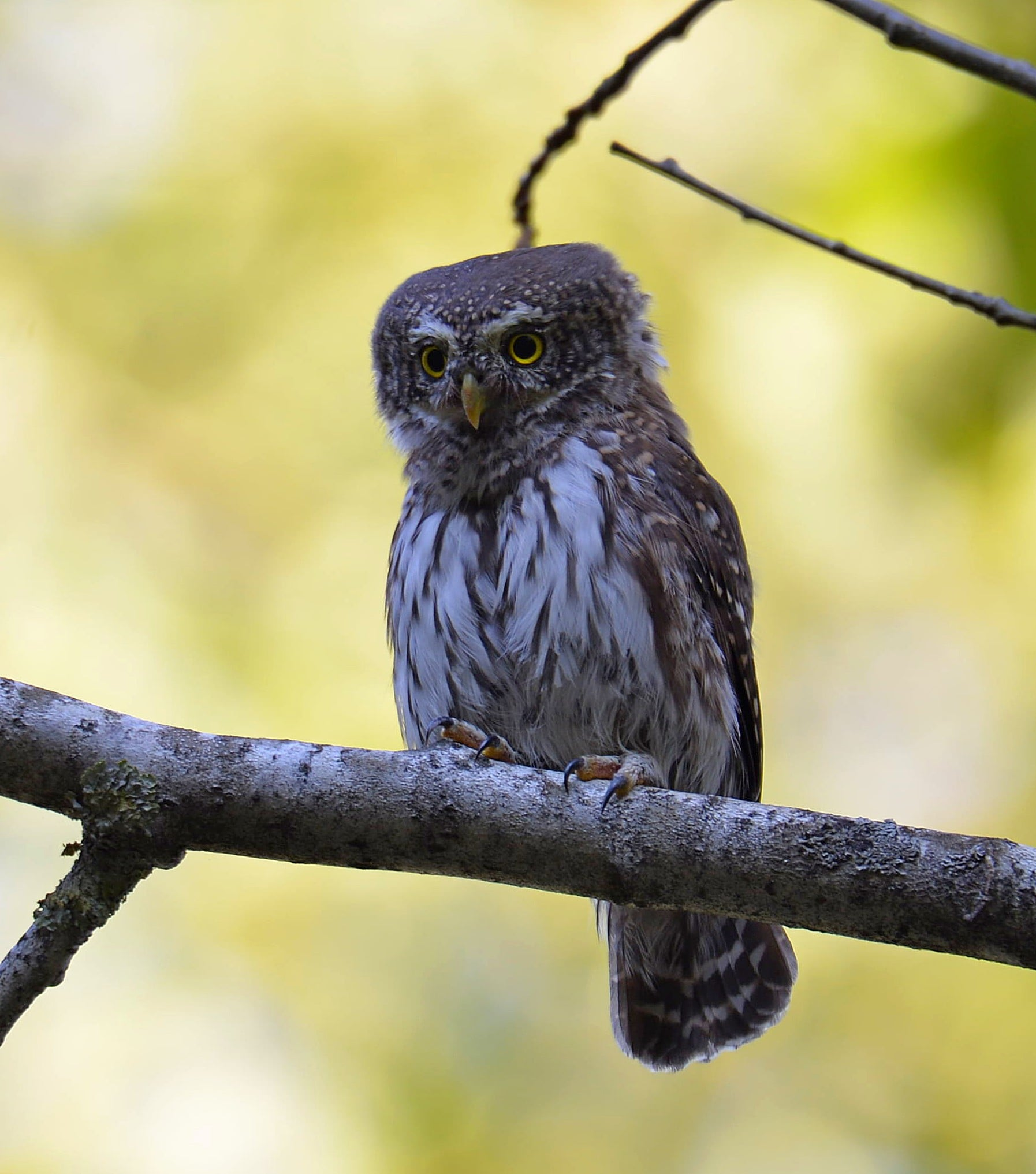 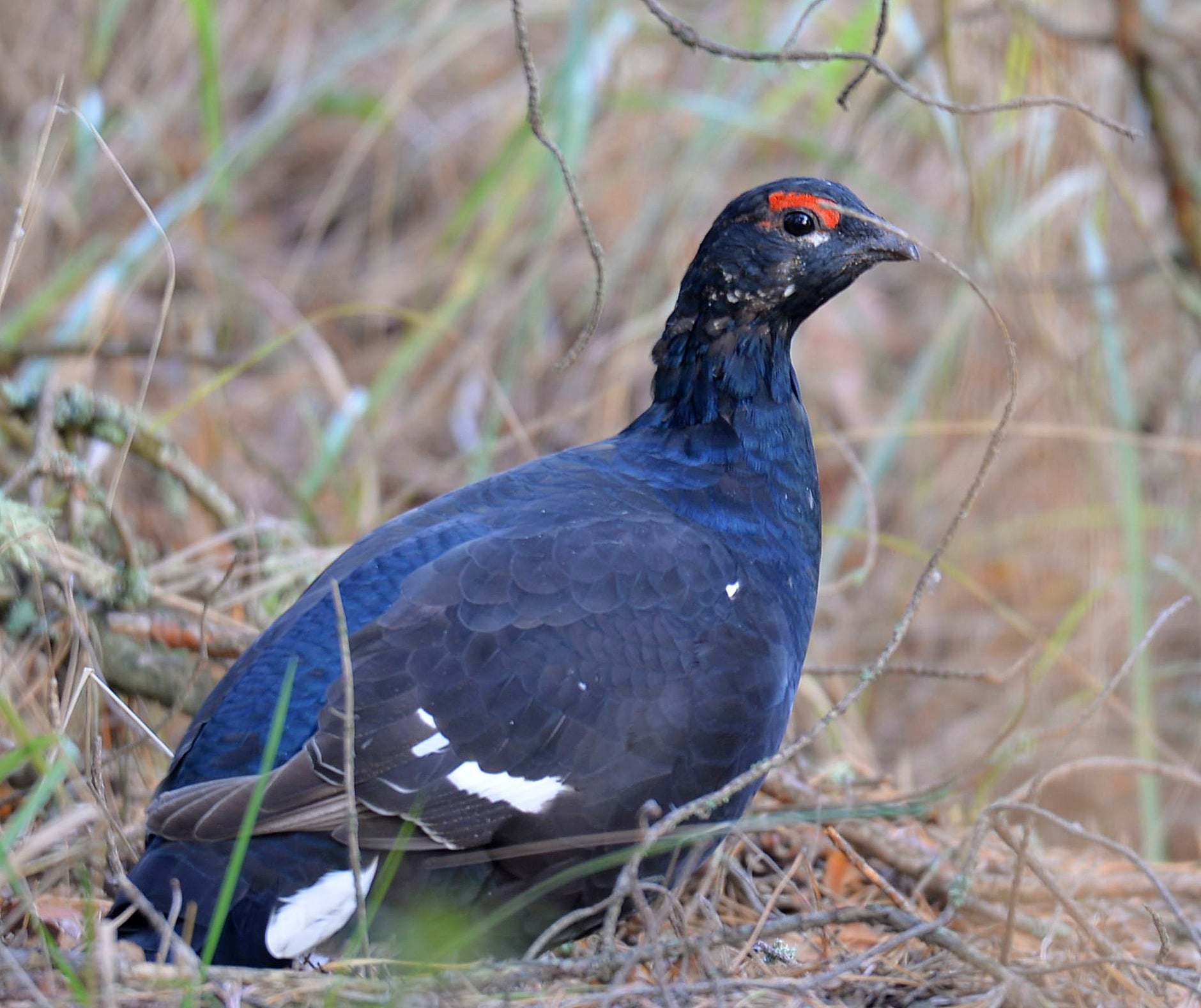 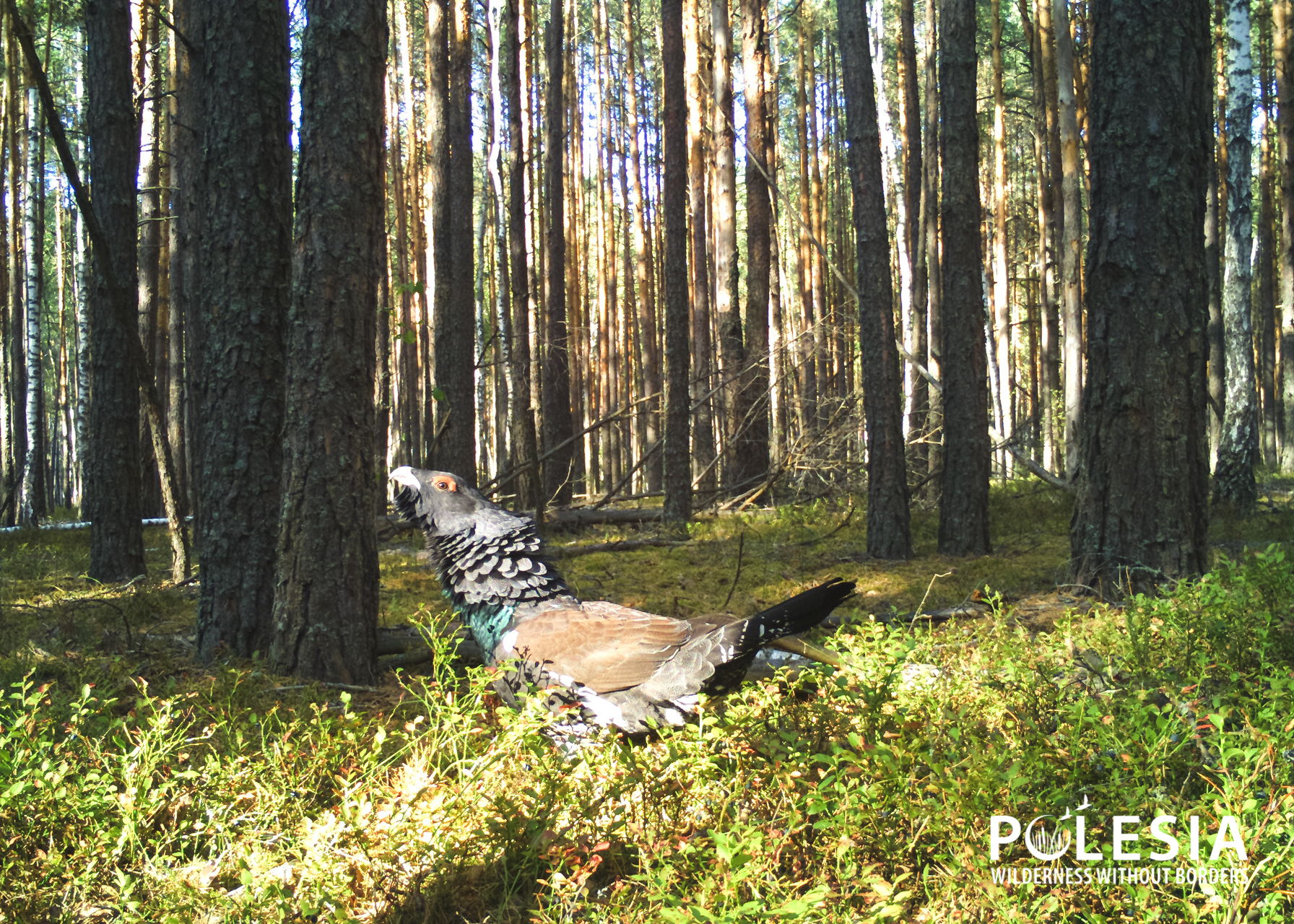 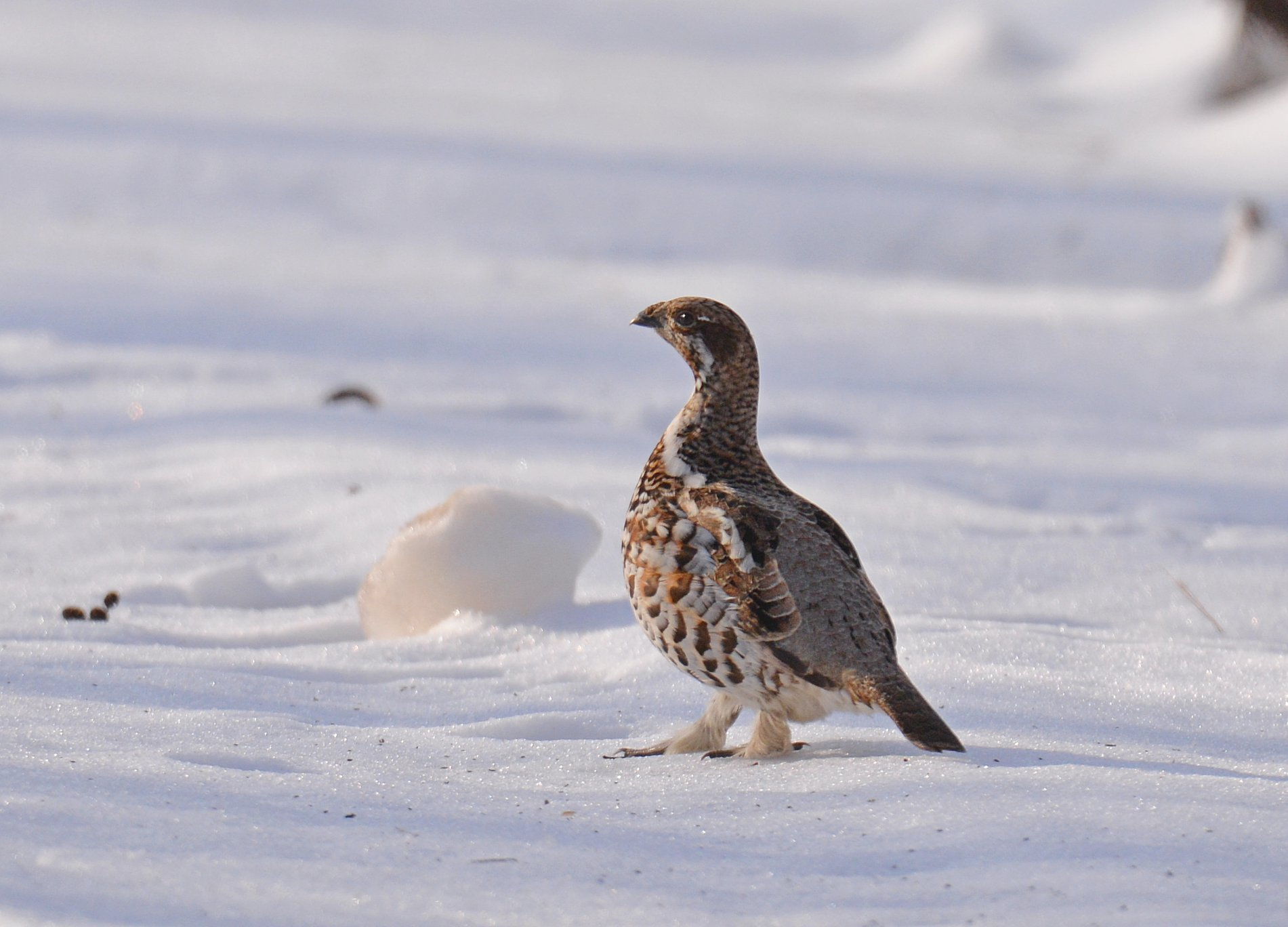 Фіксація птахів на території заповідника та ЗВіЗБ(О)В
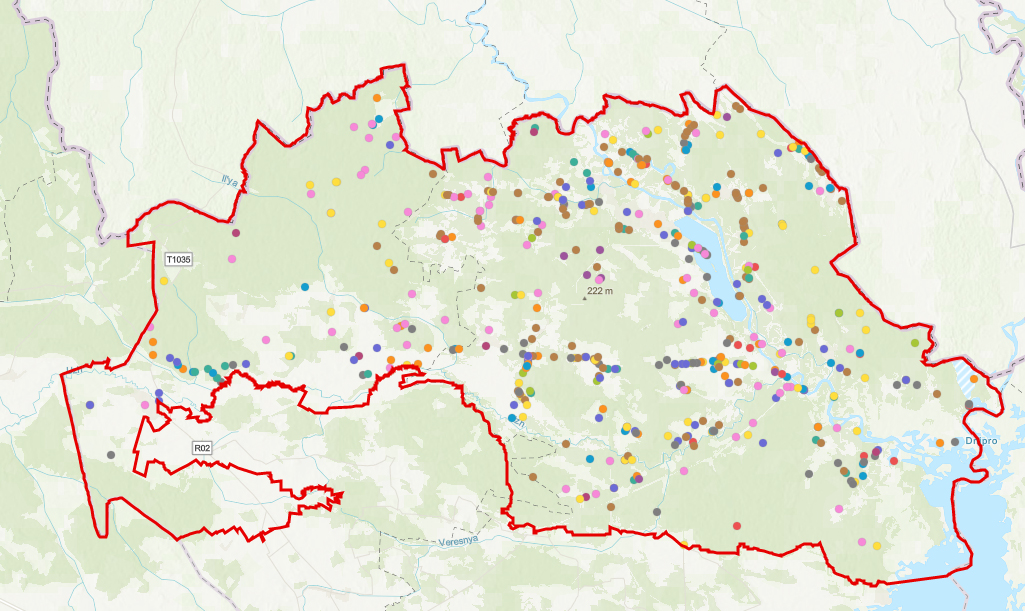 Організація процесу бьордвотчингу
Інформаційне забезпечення:
Переліки птахів по різним категоріям
ГІС – розташування гнізд та зустрічей птахів
Інформація на сайті заповідника
Інфраструктура 
система стаціонарів спостереження за птахами (вежі)
Організаційно-технічне забезпечення:
спеціальні маршрути в т.ч. водні
дизайн візиту для індивідуальних відвідувачів 
кваліфіковані гіди та консультанти
оптичні прилади
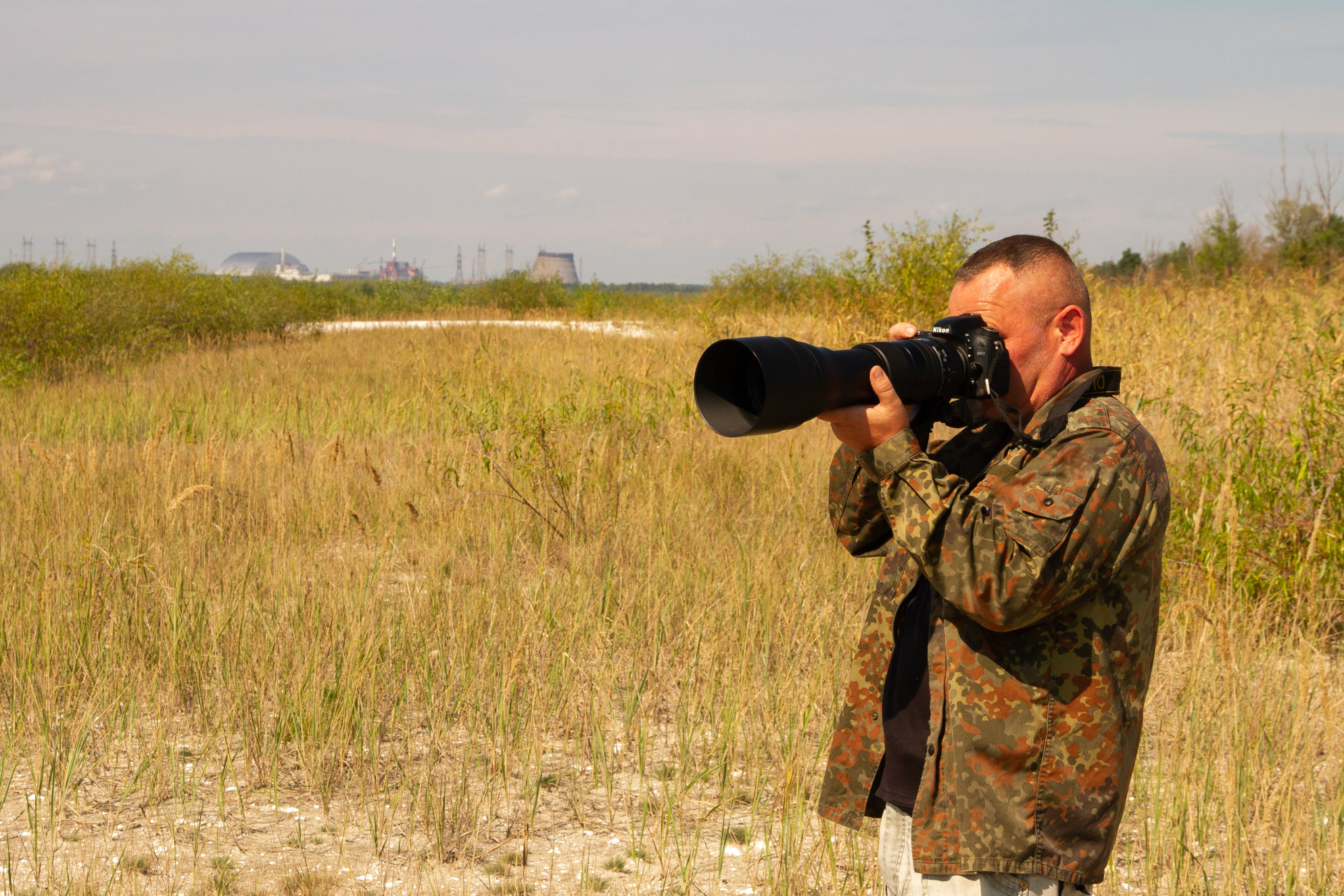 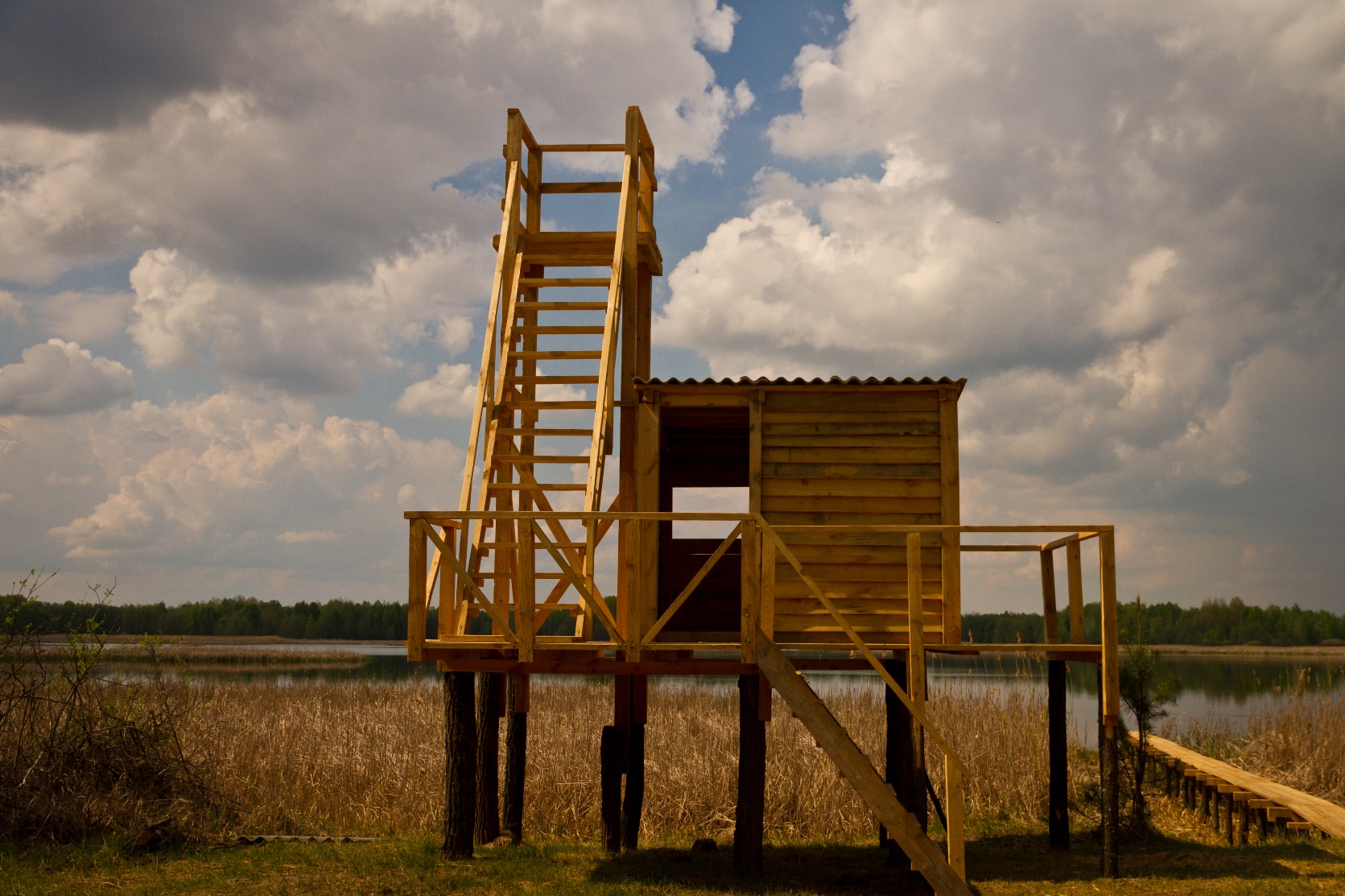 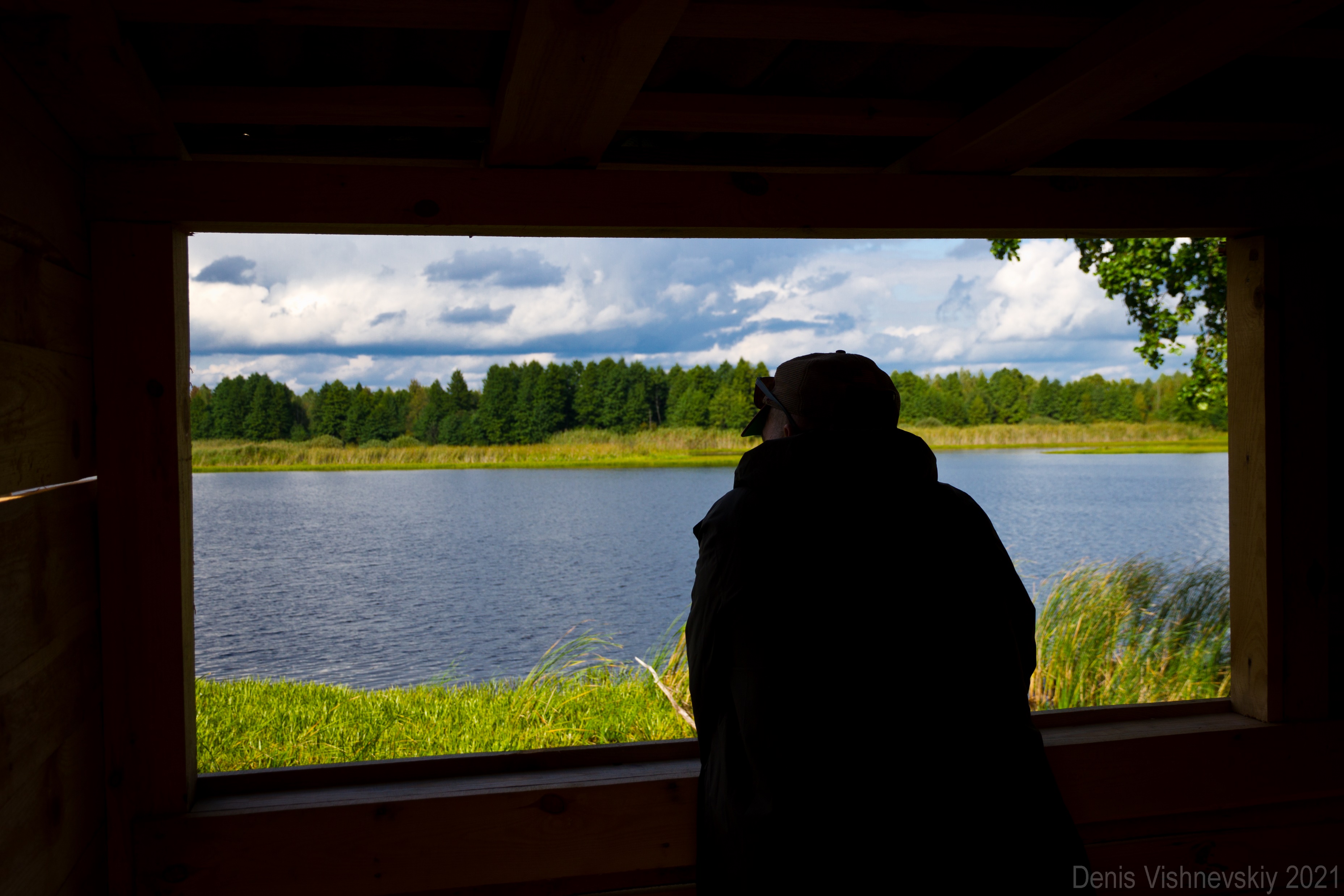 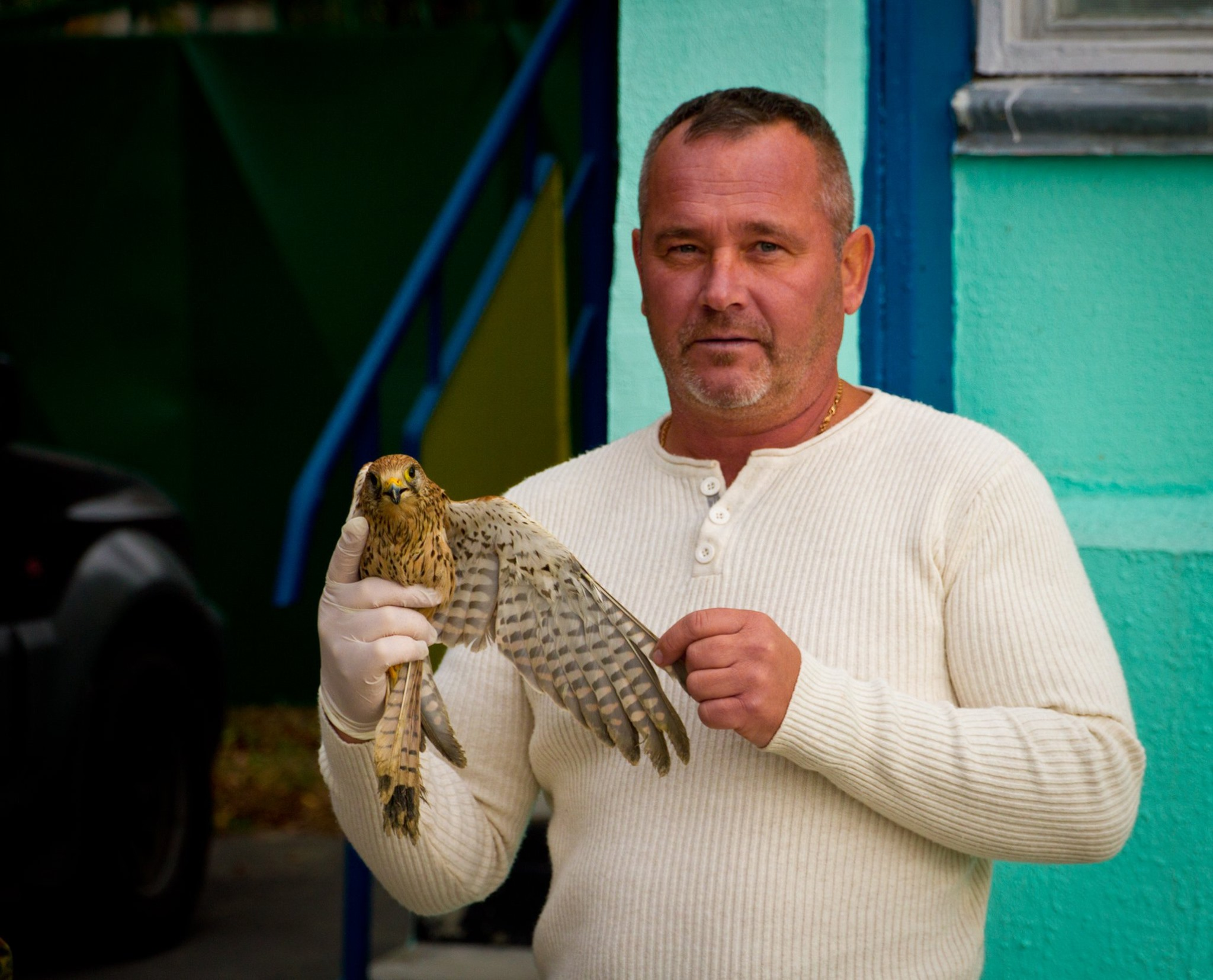 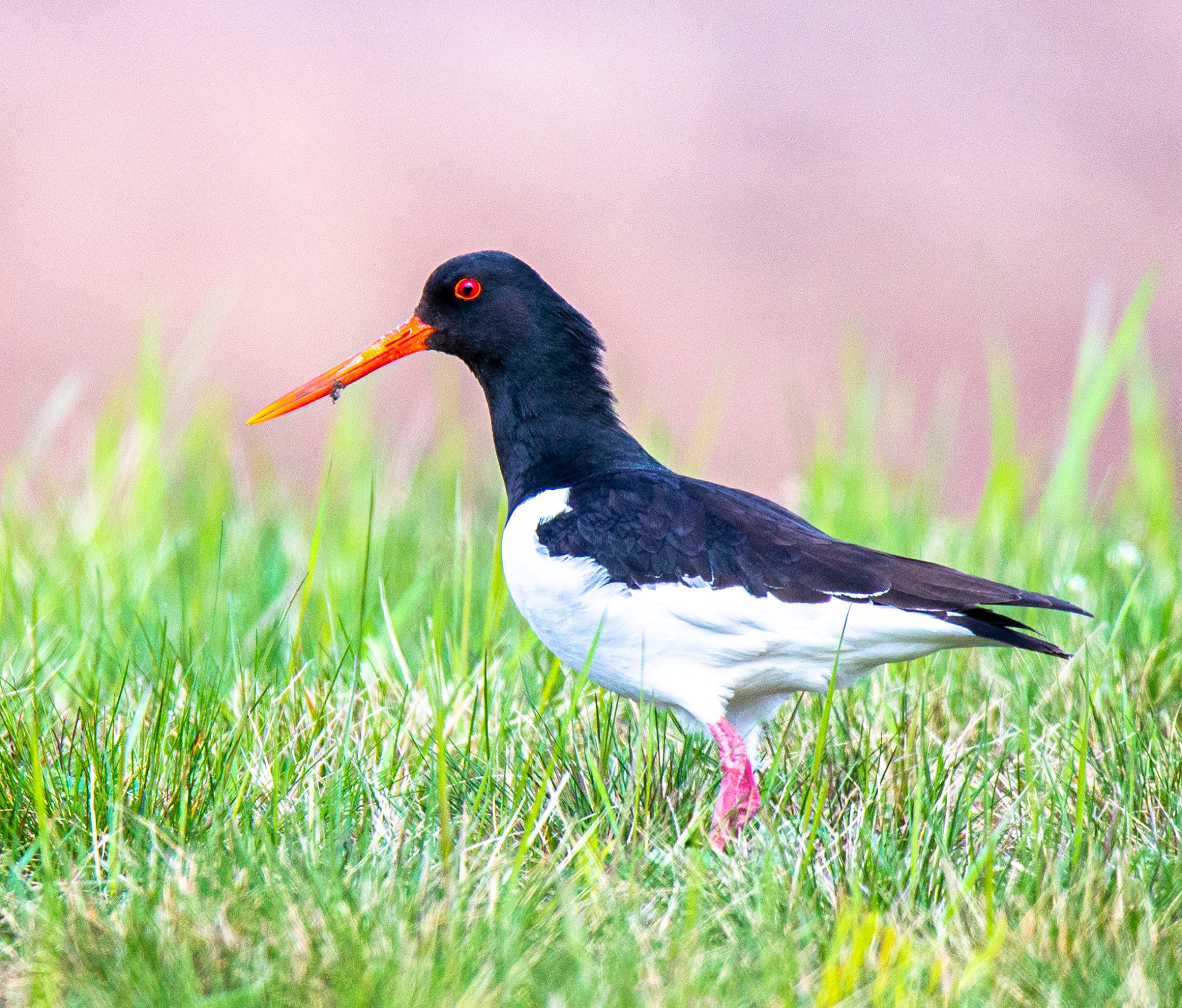 Дякую за увагу